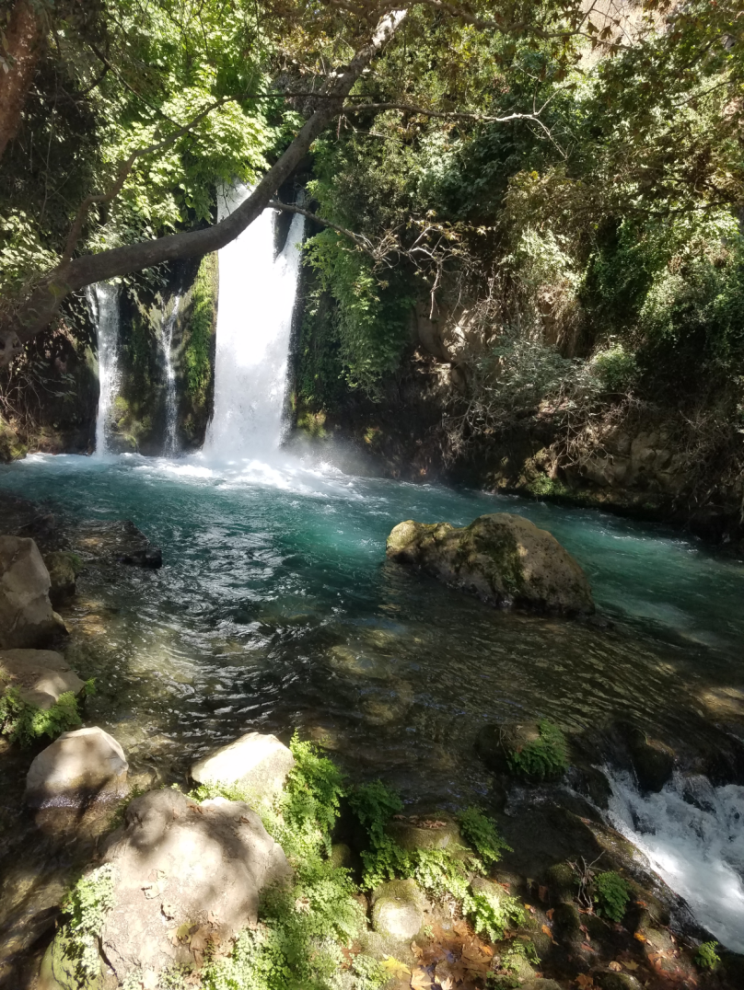 Nouveau Testament 
Interlinéaire Grec – Français
 Écoutez et apprenez le grec du Nouveau Testament
Apocalypse de JeanChapitre 7
מְקוֹר מַיִם חַיִּים 
ἡ πηγή ὕδατος ζωῆς 
The Spring of Living Water 
생명수 샘  生命水的泉源
La Fuente de Agua Viva
La Source d'Eau Vive
Die Quelle Lebendigen Wassers 
Fonte de Água Viva
‎ يَنْبُوعَ الْمِيَاهِ الْحَيَّةِ،
Préparé et récité par Ezra Kim, Ph.D.
Apocalypse 7:1 


 1    Μετὰ τοῦτο εἶδον τέσσαρας ἀγγέλους 
            après        cela         j‘ai vu          quatre               anges

  ἑστῶτας ἐπὶ τὰς τέσσαρας γωνίας τῆς γῆς,  κρατοῦντας
       debout              aux              quatre             coins        de la  terre         ils retenaient
      τοὺς τέσσαρας ἀνέμους τῆς γῆς  ἵνα    μὴ   πνέῃ   ἄνεμος
           les           quatre               vents         de la  terre  afin que ne pas  il souffle    de vent 
   ἐπὶ τῆς γῆς μήτε ἐπὶ τῆς θαλάσσης μήτε ἐπὶ πᾶν δένδρον.
     sur     la     terre      ni        sur     la             mer                  ni       sur   aucun     arbre 
 

	NEG 7:1 Après cela, je vis quatre anges debout aux quatre coins de la terre; ils retenaient les quatre vents de la terre, afin qu'il ne souffle point de vent sur la terre, ni sur la mer, ni sur aucun arbre.
	BFC 7:1 Après cela, je vis quatre anges. Debout aux quatre coins de la terre, ils retenaient les quatre vents, afin qu'aucun d'eux ne souffle sur la terre, ni sur la mer, ni sur les arbres.
Apocalypse 7:2 


 2     Καὶ εἶδον ἄλλον ἄγγελον ἀναβαίνοντα 
             et       j‘ai vu      autre        un ange            qui montait

  ἀπὸ ἀνατολῆς ἡλίου ἔχοντα σφραγῖδα θεοῦ ζῶντος,
      de          levant          du soleil    qui tenait          sceau          du Dieu      vivant  
      καὶ ἔκραξεν φωνῇ μεγάλῃ τοῖς τέσσαρσιν ἀγγέλοις 
           et        il cria      d'une voix       forte         aux          quatre               anges 
    οἷς  ἐδόθη αὐτοῖς ἀδικῆσαι  τὴν γῆν καὶ τὴν θάλασσαν 
     à qui il fut donné   à eux    de faire du mal   à la   terre    et     à la          mer 
 

	NEG 7:2 Et je vis un autre ange, qui montait du côté du soleil levant, et qui tenait le sceau du Dieu vivant; il cria d'une voix forte aux quatre anges à qui il avait été donné de faire du mal à la terre et à la mer, et il dit:
	BFC 7:2 Et je vis un autre ange qui montait de l'est et qui tenait le sceau du Dieu vivant. Il cria avec force aux quatre anges qui avaient reçu le pouvoir de ravager la terre et la mer:
Apocalypse 7:3-4 

3   λέγων· μὴ ἀδικήσητε τὴν γῆν μήτε τὴν θάλασσαν
         il dit      ne pas   faites de mal     à la  terre       ni       à la            mer 
  μήτε τὰ δένδρα,  ἄχρι   σφραγίσωμεν   τοὺς δούλους
       ni      aux     arbres    jusqu'à ce que nous ayons marqué du sceau  les    serviteurs 
  τοῦ θεοῦ ἡμῶν ἐπὶ τῶν μετώπων αὐτῶν.    4  Καὶ ἤκουσα τὸν ἀριθμὸν 
     de      Dieu      notre      sur     les          fronts            leurs                     et     j'entendis      le       nombre
   τῶν   ἐσφραγισμένων,   ἑκατὸν τεσσεράκοντα τέσσαρες χιλιάδες, 
 de ceux qui avaient été marqués du sceau   cent             quarante                    quatre              mille
         ἐσφραγισμένοι    ἐκ πάσης φυλῆς υἱῶν Ἰσραήλ· 
   qui avaient été marqués du sceau   de   chaque       tribu      des fils    d'Israël
 
	NEG 7:3 (2) ….. et il dit: 3 Ne faites point de mal à la terre, ni à la mer, ni aux arbres, jusqu'à ce que nous ayons marqué du sceau le front des serviteurs de notre Dieu. 4 Et j'entendis le nombre de ceux qui avaient été marqués du sceau, cent quarante -quatre mille, de toutes les tribus des fils d'Israël: / BFC 7:3 «Ne ravagez ni la terre, ni la mer, ni les arbres avant que nous ayons marqué du sceau le front des serviteurs de notre Dieu.» 4 On m'indiqua alors le nombre de ceux qui furent marqués au front du sceau de Dieu: ils étaient cent quarante-quatre mille, de toutes les tribus du peuple d'Israël:
Apocalypse 7:5-6 



5    ἐκ φυλῆς Ἰούδα δώδεκα χιλιάδες ἐσφραγισμένοι, 
        de    la tribu  de Juda       douze         mille         marqués du sceau 
  ἐκ φυλῆς  Ῥουβὴν δώδεκα χιλιάδες, ἐκ φυλῆς Γὰδ δώδεκα χιλιάδες, 
   de  la tribu     de Ruben       douze         mille          de   la tribu  de Gad    douze        mille
6  ἐκ φυλῆς Ἀσὴρ δώδεκα χιλιάδες, ἐκ φυλῆς Νεφθαλὶμ 
     de   la tribu   d'Aser      douze          mille           de   la tribu   de Nephthali
   δώδεκα χιλιάδες, ἐκ φυλῆς Μανασσῆ δώδεκα χιλιάδες,
         douze         mille          de    la tribu   de Manassé       douze        mille
 
	NEG 7:5 de la tribu de Juda, douze mille marqués du sceau; de la tribu de Ruben, douze mille; de la tribu de Gad, douze mille; 6 de la tribu d'Aser, douze mille; de la tribu de Nephthali, douze mille; de la tribu de Manassé, douze mille;
	BFC 7:5 douze mille de la tribu de Juda; douze mille de la tribu de Ruben; douze mille de la tribu de Gad; 6 douze mille de la tribu d'Asser; douze mille de la tribu de Neftali; douze mille de la tribu de Manassé;
Apocalypse 7:7-8 


7  ἐκ φυλῆς Συμεὼν δώδεκα χιλιάδες, ἐκ φυλῆς Λευὶ 
       de    la tribu  de Siméon      douze         mille           de    la tribu  de Lévi
  δώδεκα χιλιάδες, ἐκ φυλῆς Ἰσσαχὰρ δώδεκα χιλιάδες,
      douze           mille           de   la tribu      d'Issacar        douze        mille
8   ἐκ φυλῆς Ζαβουλὼν δώδεκα χιλιάδες, ἐκ φυλῆς Ἰωσὴφ  δώδεκα 
       de   la tribu     de Zabulon         douze          mille           de   la tribu   de Joseph      douze
  χιλιάδες,     ἐκ φυλῆς Βενιαμὶν δώδεκα χιλιάδες ἐσφραγισμένοι.
       mille                de    la tribu   de Benjamin       douze         mille   qui avaient été marqués du sceau 
 
	NEG 7:7 de la tribu de Siméon, douze mille; de la tribu de Lévi, douze mille; de la tribu d'Issacar, douze mille; 8 de la tribu de Zabulon, douze mille; de la tribu de Joseph, douze mille; de la tribu de Benjamin, douze mille marqués du sceau.
	BFC 7:7 douze mille de la tribu de Siméon; douze mille de la tribu de Lévi; douze mille de la tribu d'Issakar; 8 douze mille de la tribu de Zabulon; douze mille de la tribu de Joseph; douze mille de la tribu de Benjamin.
Apocalypse 7:9 



9 Μετὰ ταῦτα εἶδον, καὶ ἰδοὺ ὄχλος πολύς, ὃν ἀριθμῆσαι 
       après     cela     j‘ai vu     et    voici   une foule  grande  que     compter
   αὐτὸν οὐδεὶς ἐδύνατο, ἐκ παντὸς ἔθνους καὶ φυλῶν καὶ  λαῶν 
        le      personne ne    pouvait      de     toute        nation      et     de tribu    et   de peuple  
 καὶ γλωσσῶν  ἑστῶτες ἐνώπιον τοῦ θρόνου καὶ ἐνώπιον τοῦ ἀρνίου 
   et     de langue   Ils se tenaient   devant        le        trône       et        devant            l'Agneau 
  περιβεβλημένους στολὰς λευκὰς καὶ φοίνικες ἐν ταῖς χερσὶν αὐτῶν,
             revêtus                    de robes    blanches   et    des palmes dans  les    mains       leurs 
 
	NEG 7:9 Après cela, je regardai, et voici, il y avait une grande foule, que personne ne pouvait compter, de toute nation, de toute tribu, de tout peuple, et de toute langue. Ils se tenaient devant le trône et devant l'Agneau, revêtus de robes blanches, et des palmes dans leurs mains. / BFC 7:9 Après cela, je regardai encore et je vis une foule immense de gens que personne ne pouvait compter. C'étaient des gens de toute nation, de toute tribu, de tout peuple et de toute langue. Ils se tenaient devant le trône et devant l'Agneau, vêtus de robes blanches et avec des palmes à la main.
Apocalypse 7:10-11 
10  καὶ κράζουσιν φωνῇ μεγάλῃ λέγοντες·  ἡ σωτηρία 
          et         ils criaient    d'une voix     forte          en disant        le       salut 
τῷ θεῷ ἡμῶν τῷ καθημένῳ ἐπὶ τῷ θρόνῳ καὶ τῷ ἀρνίῳ. 
à la  Dieu    notre     à    qui est assis      sur    le      trône      et      à l'Agneau
11    Καὶ πάντες οἱ ἄγγελοι εἱστήκεισαν κύκλῳ τοῦ θρόνου 
             et         tous       les      anges            se tenaient         autour       du        trône
  καὶ τῶν πρεσβυτέρων καὶ τῶν τεσσάρων ζῴων καὶ   ἔπεσαν  ἐνώπιον 
     et     des           vieillards                et     des          quatre     êtres vivants  et   ils se prosternèrent   devant
   τοῦ θρόνου ἐπὶ τὰ πρόσωπα αὐτῶν καὶ προσεκύνησαν τῷ θεῷ 
       le         trône         sur    la           face                leur         et          ils adorèrent            à la   Dieu
 
	NEG 7:10 Et ils criaient d'une voix forte, en disant: Le salut est à notre Dieu qui est assis sur le trône, et à l'Agneau. 11 Et tous les anges se tenaient autour du trône, des vieillards et des quatre êtres vivants, ils se prosternèrent sur leur face devant le trône, et ils adorèrent Dieu, / BFC 7:10 Ils criaient avec force: «Le salut vient de notre Dieu, qui siège sur le trône, et de l'Agneau!» 11 Tous les anges se tenaient autour du trône, des anciens et des quatre êtres vivants. Ils se jetèrent le visage contre terre devant le trône, et ils adorèrent Dieu
Apocalypse 7:12-13 

12      λέγοντες· ἀμήν, ἡ εὐλογία καὶ ἡ δόξα 
                en disant        Amen     la    louange        et    la   gloire  
  καὶ ἡ σοφία καὶ ἡ εὐχαριστία καὶ ἡ τιμὴ καὶ ἡ δύναμις 
    et     la  sagesse     et      l'action de grâces     et   l'honneur   et    la   puissance
  καὶ ἡ ἰσχὺς τῷ θεῷ ἡμῶν εἰς τοὺς αἰῶνας τῶν αἰώνων·  ἀμήν. 
     et   la    force       à     Dieu      notre        aux              siècles       des       siècles          Amen  
13    Καὶ ἀπεκρίθη  εἷς ἐκ τῶν πρεσβυτέρων  λέγων  μοι·     οὗτοι  οἱ
            et    il a répondu   l'un     des            vieillards           en disant   me         ceux   qui sont
  περιβεβλημένοι τὰς στολὰς τὰς λευκὰς τίνες εἰσὶν καὶ πόθεν ἦλθον; 
              revêtus                 de les      robes       les     blanches      qui     sont-ils    et      d'où   sont-ils venus
 
	NEG 7:12 en disant: Amen ! La louange, la gloire, la sagesse, l'action de grâces, l'honneur, la puissance, et la force, soient à notre Dieu, aux siècles des siècles ! Amen ! 13 Et l'un des vieillards prit la parole et me dit: Ceux qui sont revêtus de robes blanches, qui sont -ils, et d'où sont-ils venus ? / BFC 7:12 en disant: «Amen! Oui, la louange, la gloire, la sagesse, la reconnaissance, l'honneur, la puissance et la force sont à notre Dieu pour toujours! Amen.» 13 L'un des anciens me demanda: «Qui sont ces gens vêtus de robes blanches et d'où viennent-ils?»
Apocalypse 7:14 


 14    καὶ εἴρηκα αὐτῷ· κύριέ μου, σὺ οἶδας.
              et        j‘ai dit         lui        seigneur   mon      tu      sais 
       καὶ εἶπέν μοι· οὗτοί εἰσιν οἱ ἐρχόμενοι 
            et      il a dit     me          ce        sont   ceux  qui viennent  
  ἐκ τῆς θλίψεως τῆς μεγάλης καὶ ἔπλυναν τὰς στολὰς αὐτῶν
    de    la      tribulation      la         grande         et      ils ont lavé     les       robes          leurs
       καὶ ἐλεύκαναν αὐτὰς ἐν τῷ αἵματι τοῦ ἀρνίου.
            et    ils ont blanchies      les       dans   le       sang           de l'Agneau
 

	NEG 7:14 Je lui dis: Mon seigneur, tu le sais. Et il me dit: Ce sont ceux qui viennent de la grande tribulation; ils ont lavé leurs robes, et ils les ont blanchies dans le sang de l'Agneau.
	BFC 7:14 Je lui répondis: «C'est toi qui le sais, mon seigneur.» Il me dit alors: «Ce sont ceux qui ont passé par la grande persécution. Ils ont lavé leurs robes et les ont blanchies dans le sang de l'Agneau.
Apocalypse 7:15-16 

15   διὰ τοῦτό εἰσιν ἐνώπιον τοῦ θρόνου τοῦ θεοῦ 
           pour     cela     ils sont     devant          le        trône           de      Dieu 
   καὶ λατρεύουσιν αὐτῷ ἡμέρας καὶ νυκτὸς ἐν τῷ ναῷ 
      et        ils servent                 le              jour          et         nuit      dans  le   temple
  αὐτοῦ, καὶ ὁ καθήμενος ἐπὶ τοῦ θρόνου σκηνώσει  ἐπ᾽ αὐτούς. 
      son          et   celui  qui est assis       sur     le          trône    dressera sa tente  sur      eux 
16   οὐ  πεινάσουσιν ἔτι οὐδὲ διψήσουσιν ἔτι 
       ne pas    ils auront faim     plus      ni          ils auront soif      plus
   οὐδὲ μὴ   πέσῃ ἐπ᾽ αὐτοὺς ὁ ἥλιος οὐδὲ πᾶν καῦμα,
        ni   aucune  frappera  sur      eux           le    soleil        ni     aucune  chaleur
 
	NEG 7:15 C'est pour cela qu'ils sont devant le trône de Dieu, et le servent jour et nuit dans son temple. Celui qui est assis sur le trône dressera sa tente sur eux; 16 ils n'auront plus faim, ils n'auront plus soif, le soleil ni aucune chaleur ne les frapperont plus. / BFC 7:15 C'est pourquoi ils se tiennent devant le trône de Dieu et lui rendent un culte nuit et jour dans son temple. Celui qui siège sur le trône les protégera. 16 Ils n'auront plus jamais faim ou soif; ni le soleil, ni aucune chaleur torride ne les brûleront plus.
Apocalypse 7:17 


 17    ὅτι τὸ ἀρνίον τὸ ἀνὰ μέσον τοῦ θρόνου
             car        l'Agneau   qui est  au      milieu       du       trône
         ποιμανεῖ αὐτοὺς καὶ ὁδηγήσει αὐτοὺς 
                   paîtra             les              et        conduira          les   
      ἐπὶ ζωῆς πηγὰς ὑδάτων, καὶ ἐξαλείψει ὁ θεὸς 
         aux   de vie    sources     des eaux        et        essuiera          le  Dieu
           πᾶν δάκρυον ἐκ τῶν ὀφθαλμῶν αὐτῶν.
                toute        larme         de    les           yeux                  leurs
 

	NEG 7:17 Car l'Agneau qui est au milieu du trône les paîtra et les conduira aux sources des eaux de la vie, et Dieu essuiera toute larme de leurs yeux.
	BFC 7:17 Car l'Agneau qui est au milieu du trône sera leur berger et les conduira aux sources d'eau vive. Et Dieu essuiera toute larme de leurs yeux.»